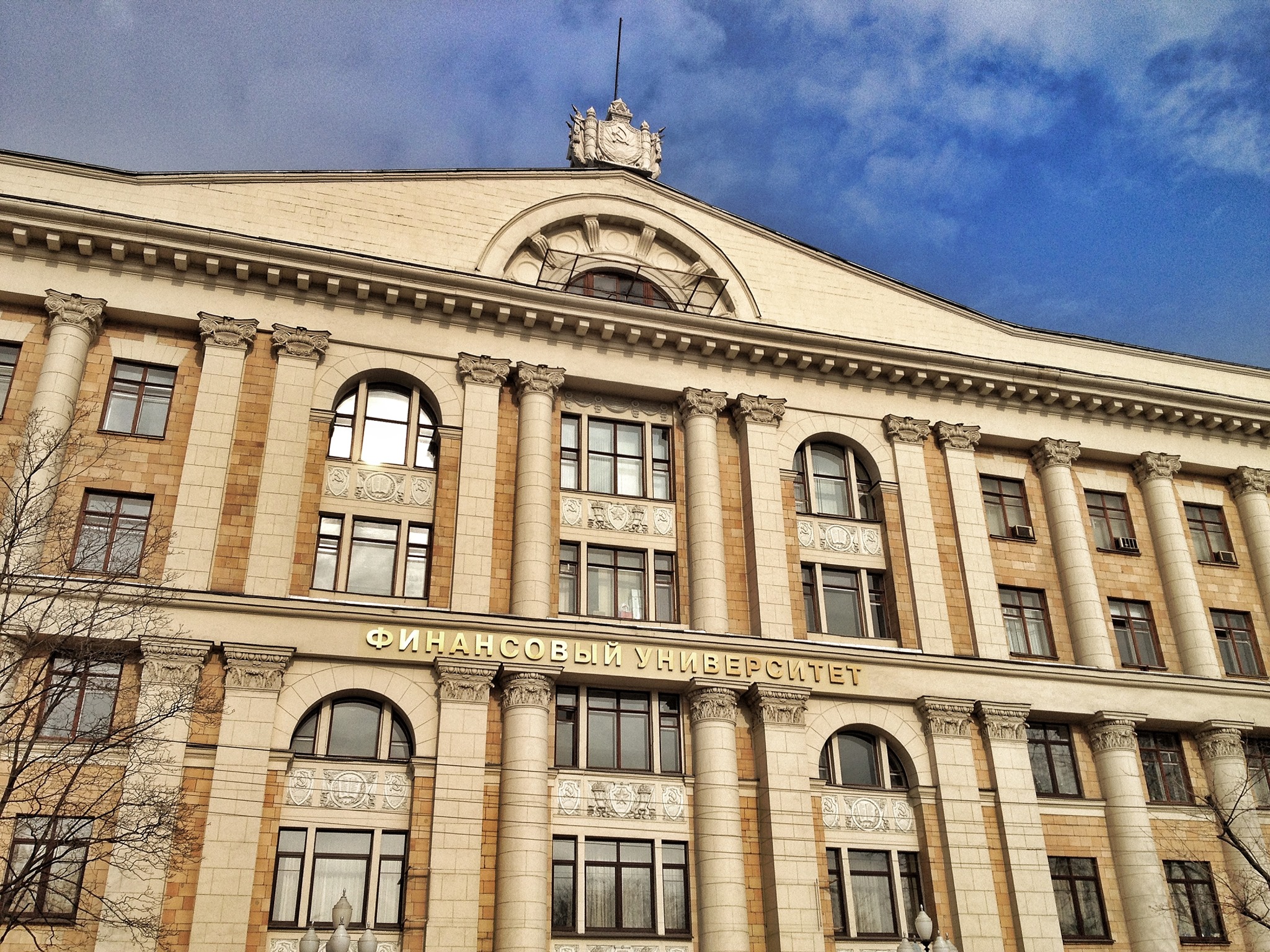 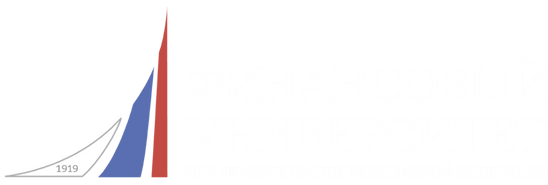 Организация практической подготовки при проведении практики обучающихся финансового университета Отдел координации практической подготовки2024-2025 уч. год
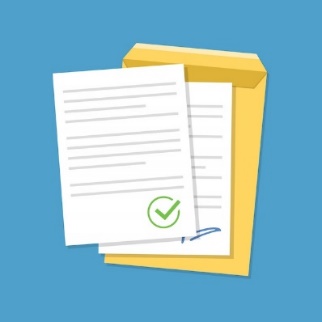 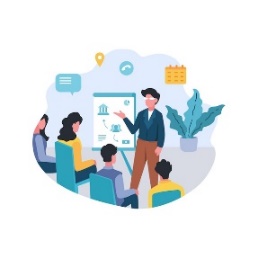 Документы, регламентирующие порядок организации практической подготовки при проведении практики обучающихся
Обучающиеся по целевому приёму:
Проходят практику СТРОГО в соответствии с пунктом «Права и обязанности» Договора о целевом направлении.
Положение о практической подготовке обучающихся федерального государственного образовательного бюджетного учреждения высшего образования «Финансовый университет при Правительстве Российской Федерации»
Регламент организации и проведения практической подготовки студентов, обучающихся по образовательным программам высшего образования – программам бакалавриата, программам специалитета, программам магистратуры, в Финансовом университете
Программа учебной практики
Программа производственной практики
График учебного процесса
Если между организацией – базой практики и Финуниверситетом не заключен долгосрочный договор о практической подготовке студентов, необходимо заключить договор о практической подготовке студента на срок практики.
Если между организацией – базой практики и Финуниверситетом заключен долгосрочный договор о практической подготовке студентов, необходимо предоставить письмо от профильной организации.
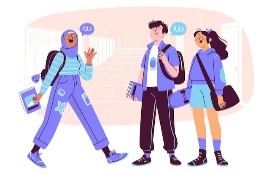 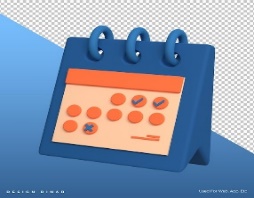 Практика студентов с иностранным гражданством
Продолжительность рабочего дня:
Студенты – иностранные граждане могут проходить практику по месту жительства, т.е. в другом государстве. В этом случае необходимо заключить договор о практической подготовке между образовательной организацией, находящейся в России, и профильной организацией, находящейся в другом государстве. 
Поскольку образовательная организация будет заключать договор о практической подготовке с иностранной организацией, на такой договор она обязана получить заключение Минобрнауки России согласно статье 105 ФЗ об образовании. Требования к заключению установлены в ПП от 13.04.2022 г. № 645 «Об утверждении Правил подготовки и получения заключений, предусмотренных частью 4 статьи 105 ФЗ «Об образовании в Российской Федерации», данный процесс занимает не менее трех месяцев.
В возрасте от 18 лет и старше 


- не более 40 часов в неделю

Для студентов, являющихся инвалидами I или II группы
 

– не более 35 часов в неделю
Обратите внимание!
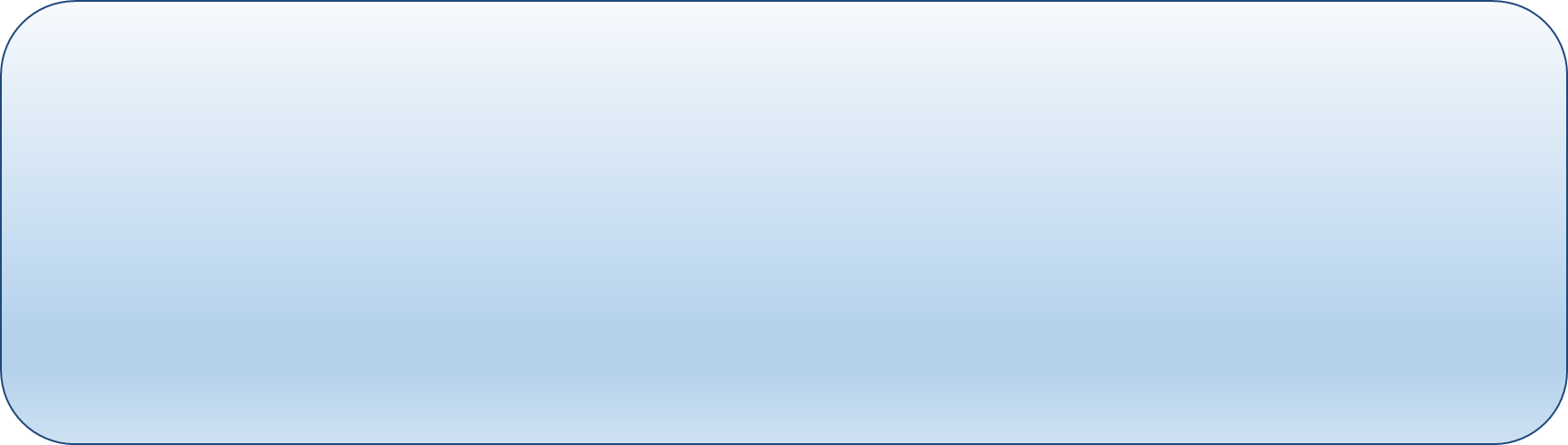 Сбор заявлений от студентов о предоставлении места прохождения практики, составленных
по форме, и резюме принимаются в электронном виде не позднее чем за 2 месяца до начала практики - до 5 декабря 2024 г.
Прохождение практики в профильных организациях Финуниверситета осуществляется на безвозмездной основе
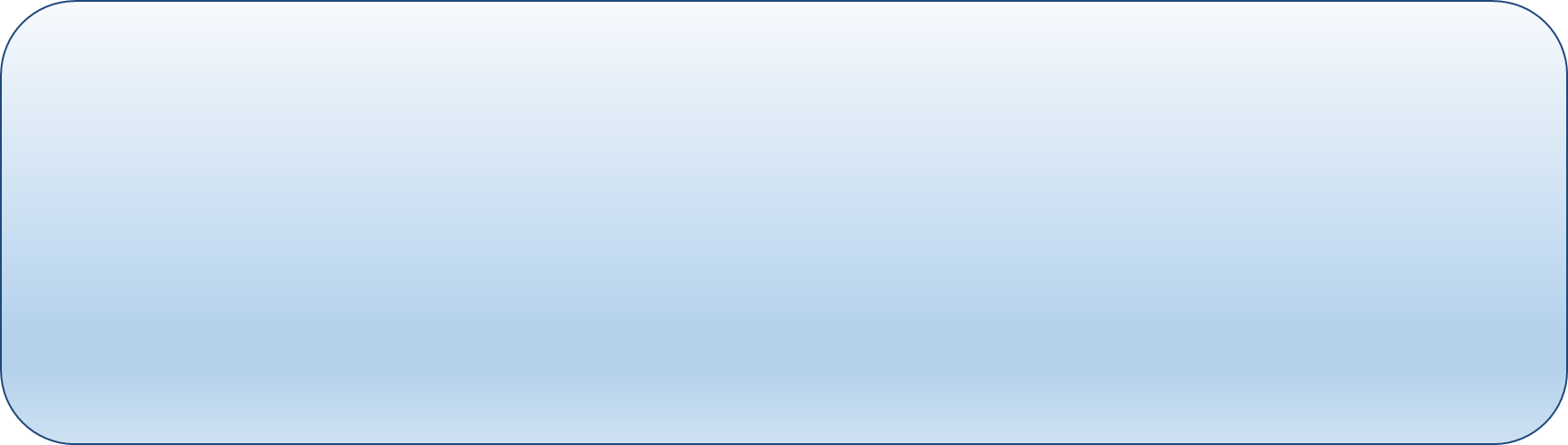 Распределение студентов по конкретным базам практик осуществляется с учетом имеющихся возможностей и требований организаций к теме выпускной квалификационной работы, а также уровню подготовки студента (средний балл успеваемости, уровень владения иностранными языками и т. д.)
Окончательное решение о принятии студентов принимает профильная организация
Возможные варианты прохождения практики:
Прохождение практики
для студентов по целевому приему
03
01
02
Самостоятельный поиск места прохождения практики
Прохождение практики по месту трудовой деятельности
Договор о практической подготовке студентов 
с профильной организацией либо письмо от профильной организации*
Договор о практической подготовке студентов 
с профильной организацией 
либо письмо от профильной организации*
В соответствии с договором
о целевом направлении
05
04
Прохождение практики
в структурном подразделении Финуниверситета
Прохождение практики
в профильных организациях-партнерах
Заявление на прохождение практики 
в структурном подразделении Финуниверситета
Письменное заявление и Резюме
* Если между организацией – базой практики и Финуниверситетом заключен долгосрочный договор о практической подготовке студентов
Сроки практики
Направление подготовки: Управление персоналом 
Профиль: Управление персоналом
Учебная группа: УПП21-1; 2; 3
Сроки практики
Направление подготовки: Управление персоналом 
Направленность: Управление человеческими ресурсами
Учебная группа: УЧР23-1м
Ответственные за практику
Как оформить договор о практической подготовке студента с профильной организацией?
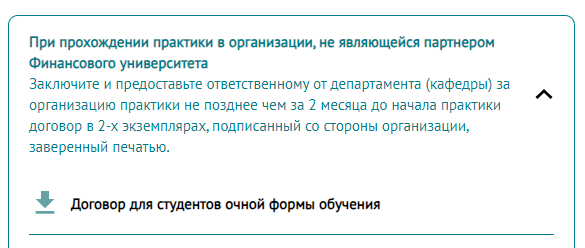 Зайти на сайт Финансового университета (http://www.fa.ru) в раздел «Студентам» во вкладку «Практика» - 
«Документы и формы» - «Документы, оформляемые до начала практики» - «При прохождении практики в организации, не являющейся партнером Финансового университета». Скачать договор.
Заполнить поля для ввода текста:
В «Шапке»:
Название организации (базы практики)
Должность и ФИО подписанта со стороны профильной организации
Документ на право подписи (Устав/«Положение о...»/Доверенность №… дата..)
Поле с номером договора и поле с датой НЕ ЗАПОЛНЯТЬ
После заполнения всех реквизитов 2 экземпляра Договора необходимо в первую очередь подписать и поставить печать в профильной организации.

С «живой» печатью и подписью 
2 экз. Договора (не скан) передать ответственному за практику
на кафедру.
Заполнить поля для ввода текста:
В разделе «1. Предмет договора»:
В пункте 1.2. - вид практики, курс, ФИО студента, учебная группа, срок практики
В пункте 1.3. - Руководитель практики от       профильной организации 
В пункте 1.4. – помещение профильной организации
02
04
Скачать
01
03
Обратите внимание
Договоры с допущенными ошибками в следующих пунктах отправляются на доработку:
Виды практики
Сроки практики
Несоответствие должности и ФИО подписанта на первой и последней страницах
Несоответствие документа дающего право подписи (Устав, доверенность)
Несоответствие названия профильной организации на первой и последней страницах
Договоры не принимаются для подписания в следующих случаях:
Предоставлен договор в одном экземпляре
Предоставлен договор со сканированной подписью и/или печатью
Договор не по форме Финуниверситета без согласования
Если организация вносит изменения или дополнения в типовую форму договора в формате WORD в режиме правок, вам необходимо направить договор для согласования с юридической службой Финуниверситета на электронную почту praktika@fa.ru
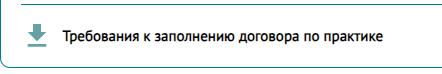 Скачать
Как оформить обращение на кафедру о предоставлении места практики?*В случае, если студент не изъявил желание проходить практику по предоставленным местам практики от Финуниверситета, 
ответственность за подбор места практики возлагается на студента
Подать в письменном виде заявление и резюме в электронном виде – ответственному за практику от кафедры
Зайти на сайт Финансового университета (http://www.fa.ru) в раздел «Студентам» во вкладку «Практика» - «Документы и формы» - «Документы, оформляемые до начала практики» - 
«При выборе места практики из списка организаций-партнеров» - Скачать образцы письменного заявления и резюме.
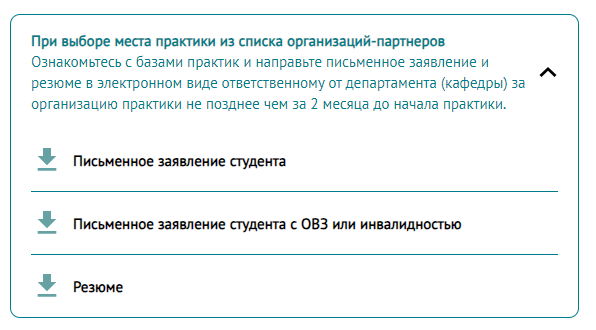 Скачать
Скачать
До начала практики:
Необходимо получить у руководителя практики (ВКР) от кафедры оформленные и подписанные
рабочий график (план) и индивидуальное задание
В случае изменения места практики незамедлительно сообщить об этом ответственному за практику от кафедры, а также представить объяснительную записку на имя руководителя кафедры с указанием причины изменения места практики
До начала практики ознакомиться с проектом «Приказа о направлении студентов для прохождения практической подготовки при проведении практики и назначении руководителей»
Наименование организации в «Приказе о направлении студентов для прохождения практической подготовки при проведении практики и назначении руководителей» и отчетных документах по итогам практики должны совпадать
!
В первый день практики необходимо пройти инструктаж по ознакомлению с требованиями охраны труда, техники безопасности, пожарной безопасности.
Обязательно внести запись о прохождении инструктажа в дневник практики.
ОБЯЗАТЕЛЬНО отражать в дневнике практики наименование проектов, в которых вы участвовали в период прохождения практики.
[Speaker Notes: Замечаний не было]
Для защиты вам необходимо сформировать отчет по каждому виду практики и загрузить его в установленные сроки на org.fa.ru в формате*.pdf :
Индивидуальное задание
Рабочий график (план) проведения практики
Титульный лист отчета
по практике
с подписями руководителя практики от кафедры , руководителя профильной организации, студента
с подписью студента
и подписью руководителя практики от профильной организации
и печатью организации
с подписью руководителя практики от кафедры и профильной организации
02
01
03
Дневник практики студента
Текстовая часть отчета
по практике с приложениями
Отзыв руководителя практики
от профильной организации
На фирменном бланке* профильной организации с подписью руководителя практики
от профильной организации
с подписью руководителя практики от организации и печатью профильной организации
04
06
05
* При отсутствии фирменного бланка подпись руководителя практики от профильной организации и печать организации
!  Документы должны быть расположены в указанном порядке
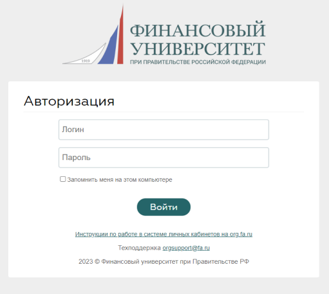 Надлежащим образом оформленные отчетные документы по итогам практики под именем, содержащим вид работы, фамилию и инициалы обучающегося, номер группы загружаются на платформу для проверки руководителем от кафедры (руководителем ВКР)
Войдите в личный кабинет студента 
с использованием учетной записи 
Финансового университета
!
Ознакомьтесь с инструкцией по загрузке отчета
Скачать инструкцию и отчетные документы
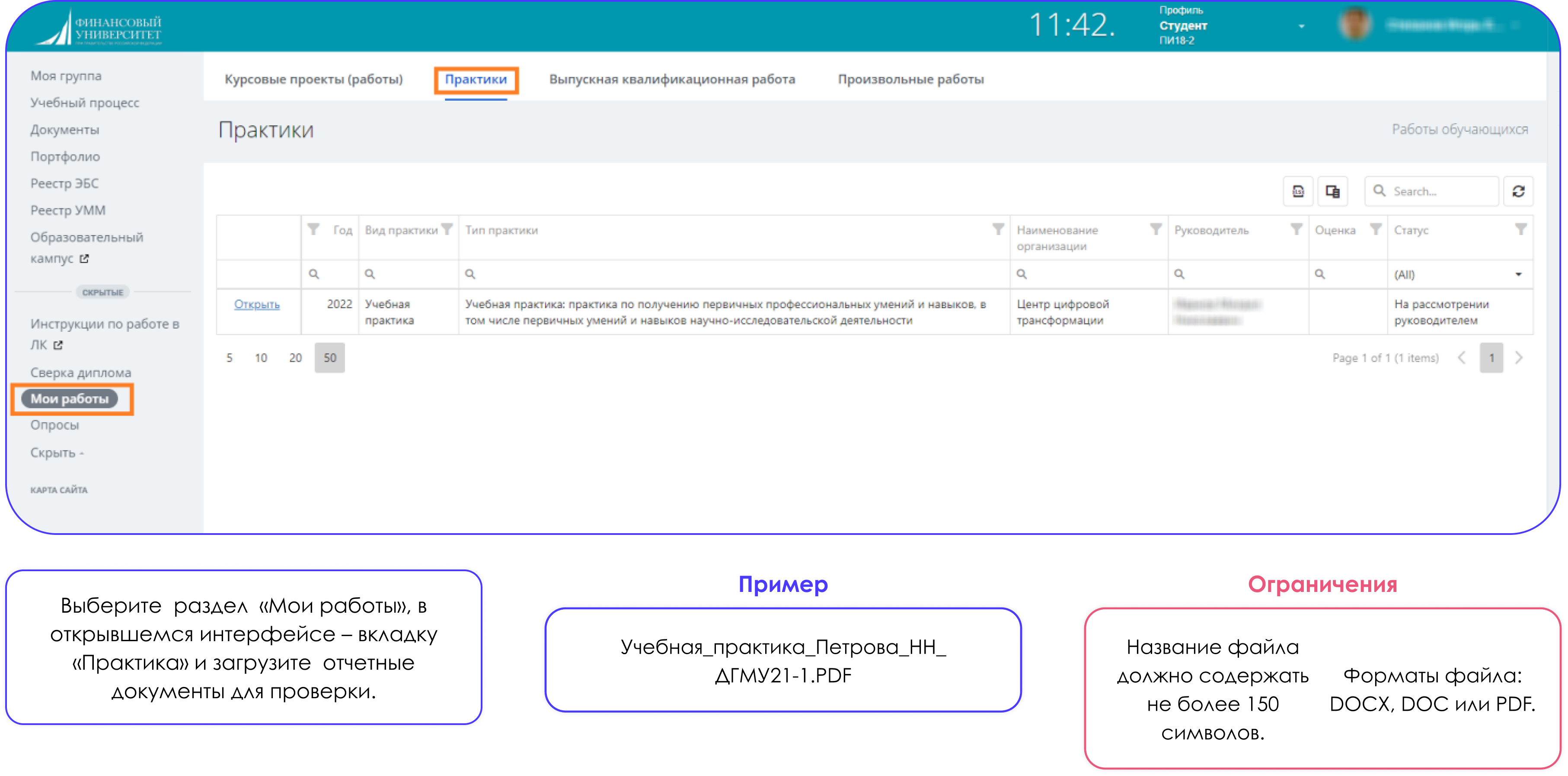 Выберите раздел «Мои работы», в открывшемся интерфейсе – вкладку «Практика» и загрузите отчетные документы для проверки
Название файла должно содержать не более 150 символов. Форматы файла: DOCX, DOC, PDF.
Учебная_практика
_Петрова_НН_ДГМУ21-1.PDF
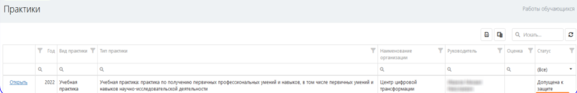 Завершенная работа допускается руководителем практики от кафедры (руководителем ВКР) к защите. При этом статус работы меняется на «Допущена к защите»
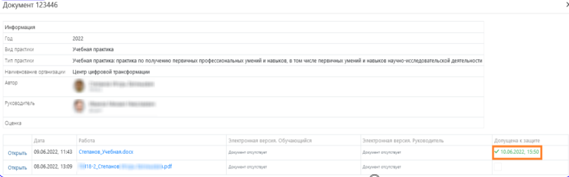 Важно знать!
Результаты прохождения практики оцениваются посредством защиты отчета по каждому виду практики. По решению кафедры защита отчета по практике может проводиться с применением ДОТ
По результатам защиты отчета по каждому виду практики выставляется дифференцированная оценка.  Результаты промежуточной аттестации обучающихся отражаются в зачетной книжке, не позднее двух дней с момента подписания ведомости
Неудовлетворительные результаты промежуточной аттестации
по практике или непрохождение промежуточной аттестации признается академической задолженностью
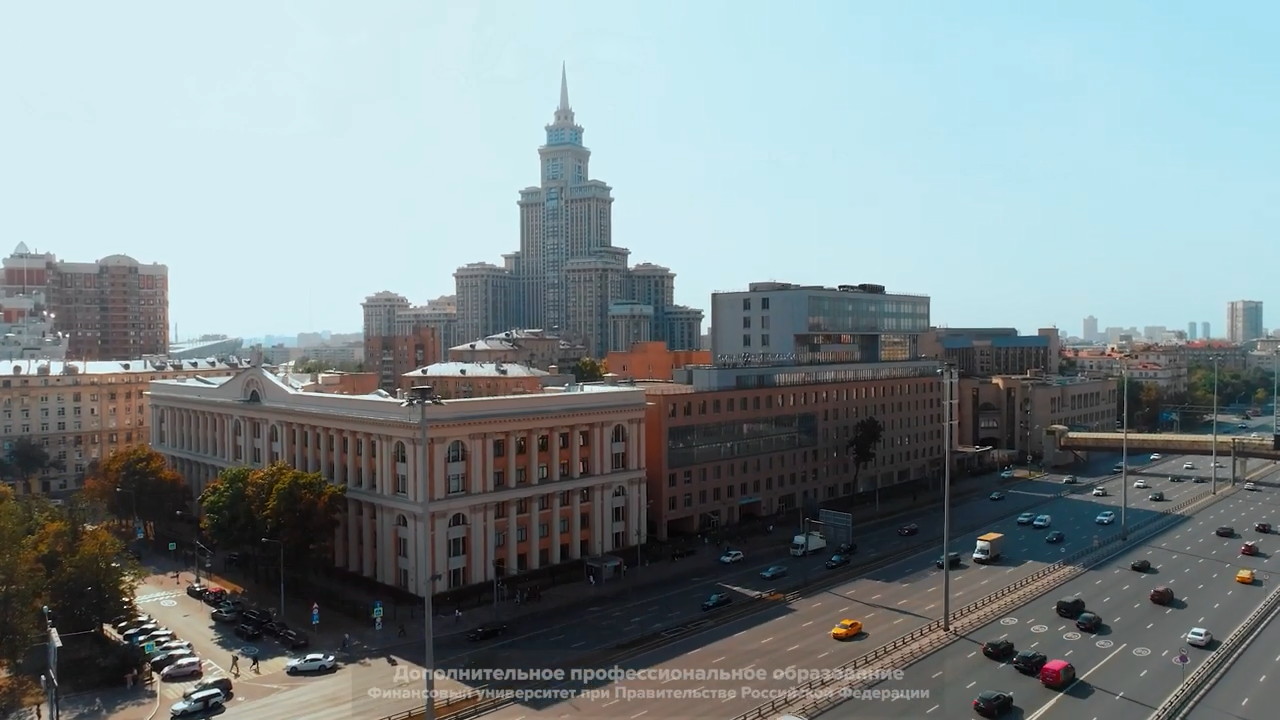 Фактический адрес Отдела координации практической подготовки: г. Москва,              
ул. О. Дундича, д. 23, 1 этаж, кабинет А103
Почтовый адрес Финансового университета
(для отправки документов Почтой России): 
125167, г. Москва, вн. тер. г. муниципальный округ Хорошевский,  Ленинградский проспект, д. 49/2
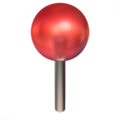 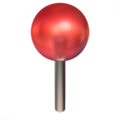 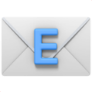 praktika@fa.ru
Благодарим за внимание!
[Speaker Notes: Замечаний не было]